Національний технічний університет "Харківський політехнічний інститут"
План
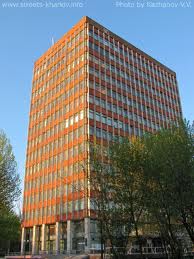 Історія ВНЗ
Контактна інформація
Загальна інформація
Факультети
Фотогалерея
Додаткова інформація
Інформаційні джерела
Інформація про автора
Історія ВНЗ
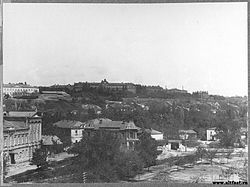 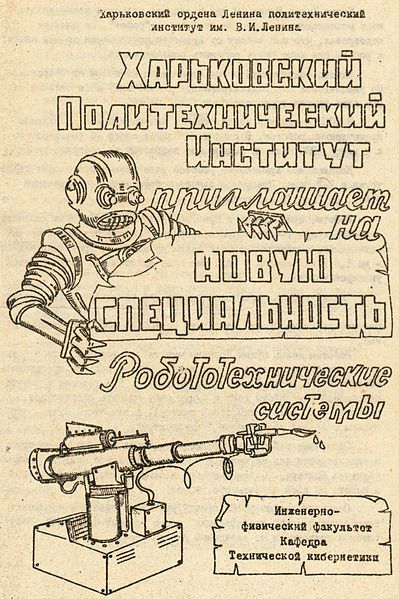 ХТІ — перший технічний виш в українських губерніях Російської імперії і другий технологічний інститут імперії. Рішення про відкриття прийнято в 1870-х роках.
Контактна інформація
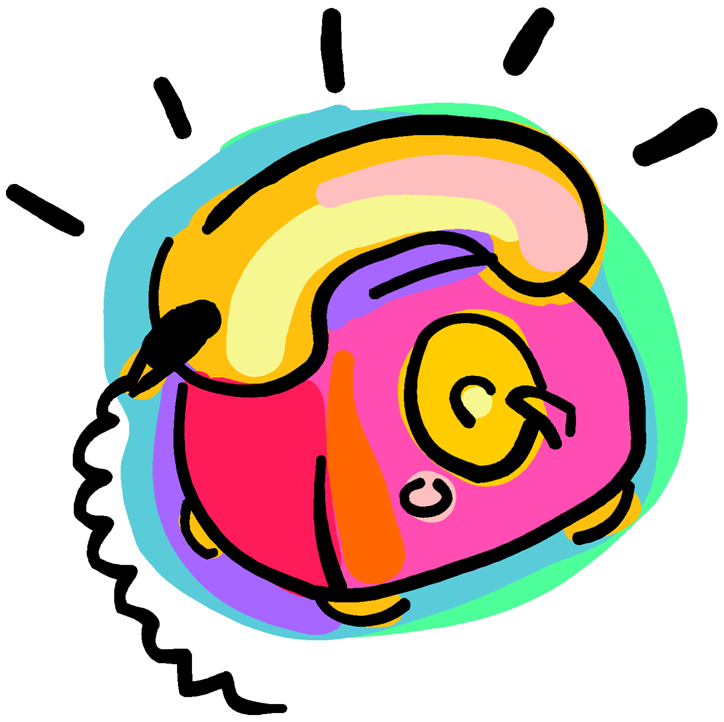 Центральна приймальна комісія (057) 707-66-34 
Заочний факультет (057) 707-62-35 
Підготовчі курси (057) 707-62-31 
Підготовче відділення  (057) 707-60-45 
Факультет міжнародної освіти (057) 707-63-16 
Довідкова служба телефонної станції НТУ "ХПІ" (057) 707-66-00
Ректорат
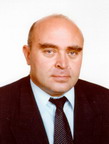 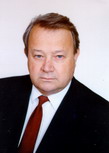 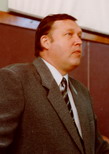 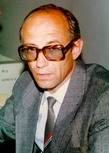 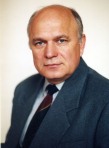 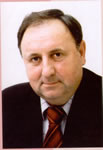 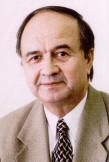 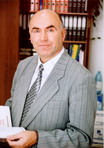 Автоматика та приладобудування (АП)
Бізнес та фінанси (БІФ)
Економічний (ЕК)
Електроенергетичний (Е)
Електромашинобудівний (ЕМБ)
Інформатика і управління (ІФ)
Комп`ютерні та інформаційні технології (КІТ)
Машинобудівний (МШ)
Фізико-технічний (ФТ)
Факультеты
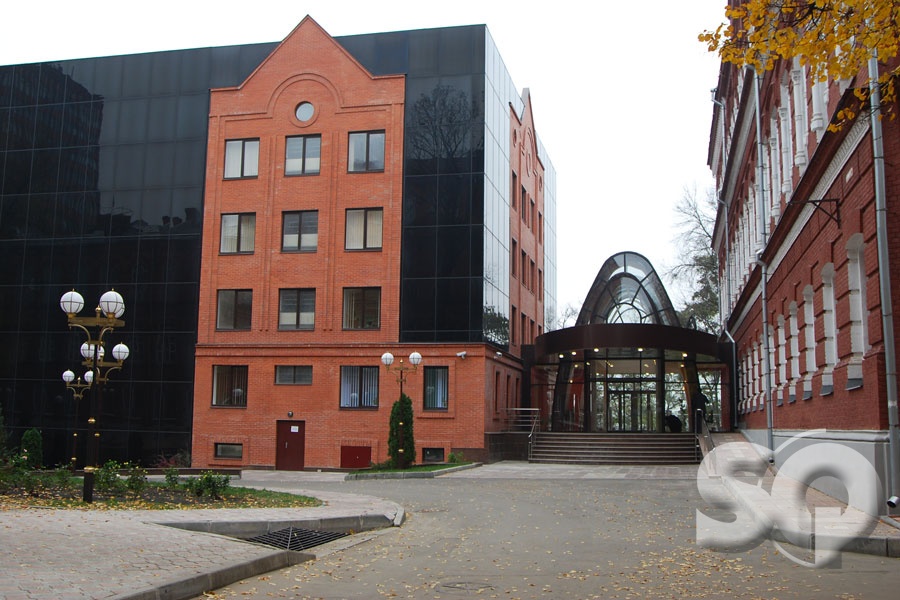 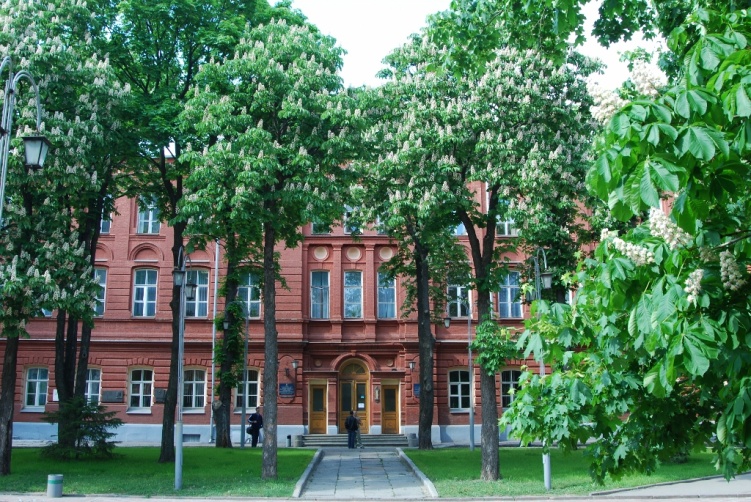 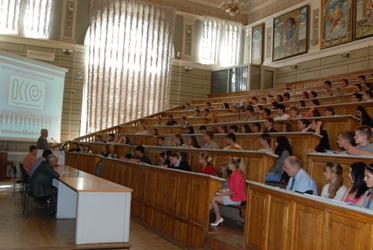 Фотогалерея
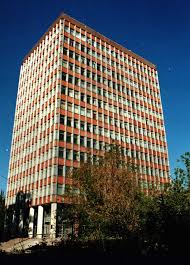 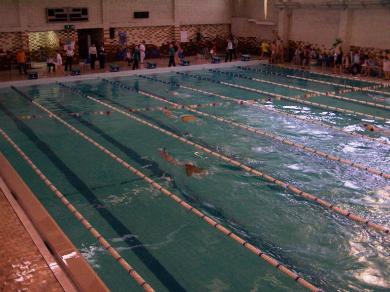 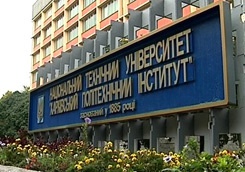 Підготовчі Курси
Про Центр дистанційної та доуніверситетської підготовки
    розвиток та організація роботи системи доуніверситетського навчання у формі підготовчих курсів, філій підготовчих курсів у різних містах країни, елітарних шкіл, підготовчого відділення з метою поглибленої підготовки майбутніх випускників середніх навчальних закладів до вступу та навчання в університеті;
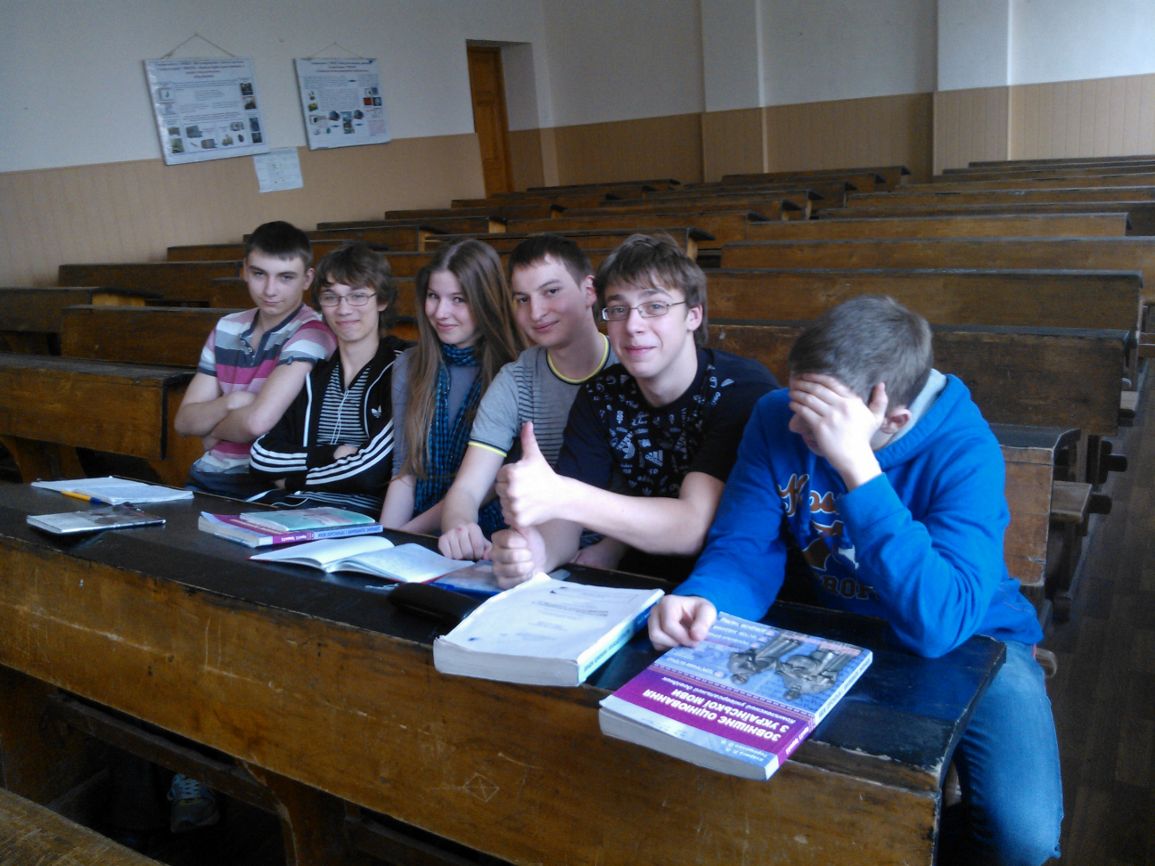 Інформаійні джерела
Офіційний сайт НТУ “ХПІ”:
http://www.kpi.kharkov.ua/ua/home/about/
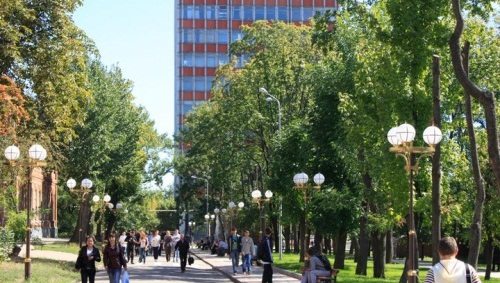 Презентацію підготувала 
Учениця 11-В класу
ХСШ №162
Пивоварова Анастасія
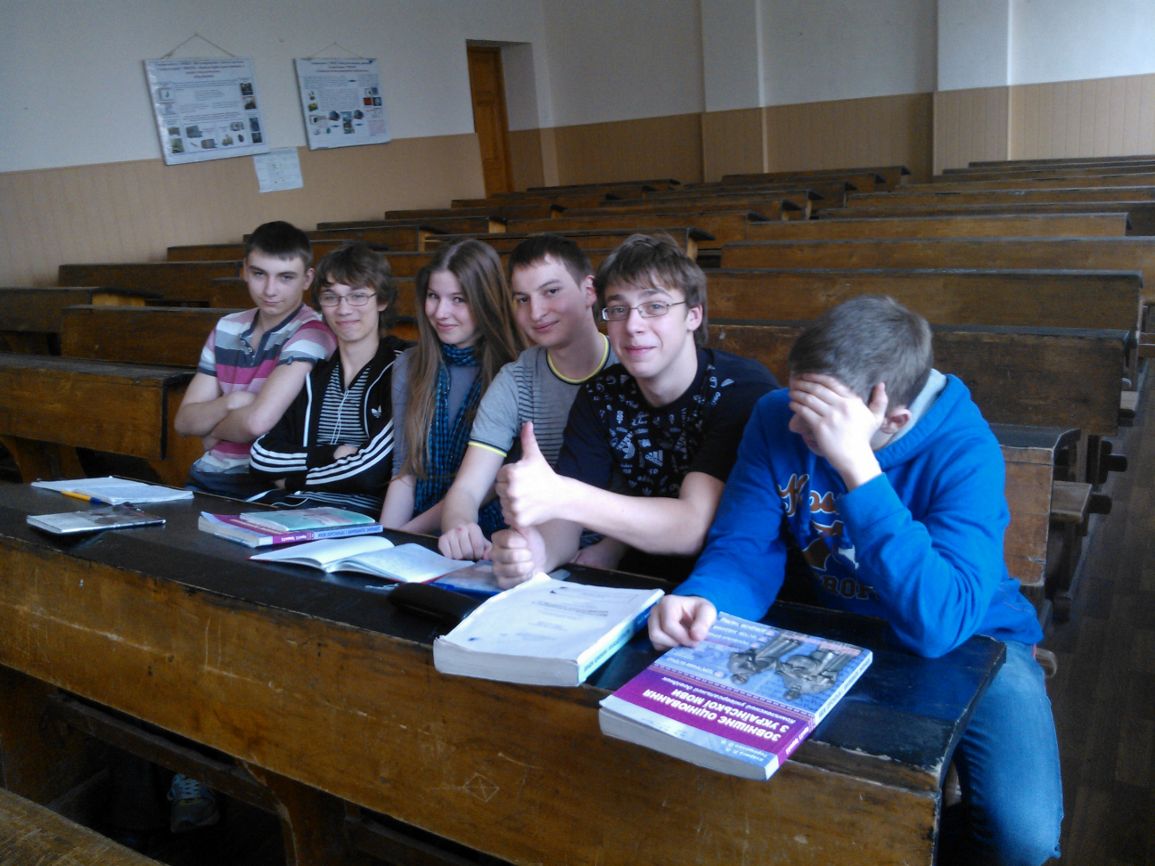